Current practice of IPOs in the area of design protectiona– HIPO’s angle –
Imre Gonda
deputy-head
Trademark, Model and Design Dept.
Hungarian Intellectual Property Office
Key points
context

challenges of practice

interfaces - international

the „borderline” issue
BEDA Int. Conference on Design               28-29. Nov. Budapest
ContextBackground information
Hungarian Intellectual Property Office

government office responsible for the protection of IP rights
responsibilities & competences:
examination of patents, trademarks, utility models, designs, geographical indications, etc
examination & transmission of international applications for IP titles
copyright: supervision of collective management of rights

design law in HU

national, international, EU systems 
national: 
full ex officio examination
invalidity procedure – administrative proc., before the HIPO
BEDA Int. Conference on Design               28-29. Nov. Budapest
Challengesof current practice
In national & international proc. (where HU is a designated country)

design search (access to databases, publications; evidence from internet)
classification (large No. of RCD, need for modernize Locarno Classification) 
case law & guidance of ECJ is limited (preliminary rulings)
ambiguity around certain terms & its proper interpretation
informed user
degree of freedom of designer
different overall impression
graphical user interface design 
large number of non-examined design protection (enforcement)
BEDA Int. Conference on Design               28-29. Nov. Budapest
Internationalinterfaces
The option for international extension – The Hague System

currently 65 countries are available
HU is member since 1984
significant advantages for user (e.g. application in home country, no need for local IP representative, language regime, etc.)

However
low level of harmonization (formalities) 
novelty principle – own design application constitutes prior art 
certain countries issue objections in order to protect local IP representatives
BEDA Int. Conference on Design               28-29. Nov. Budapest
Borderline issuesubject matter can be protected by diff. IP titles
Copyright
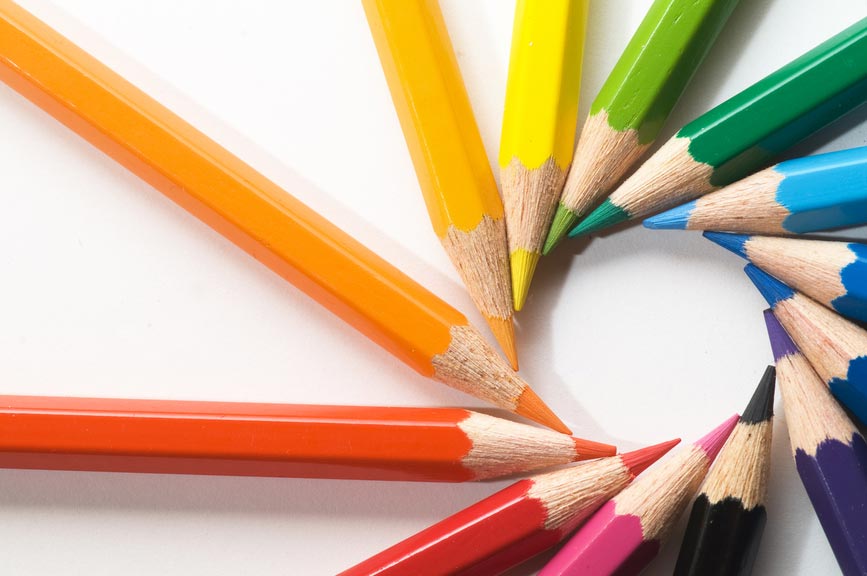 Design 
protection
However: 
 aims of IP titles diverge (scope of protection)
 procedural differences, 
 limitations
3D Trademark
BEDA Int. Conference on Design               28-29. Nov. Budapest
Conclusions
users should consider different IP titles available
IP strategy
nature & lifecycle of product
relevant market (now & in future) - geographical scope
business model (exit policy)
advantages provided by registered design protection should be emphasized (legal certainty, business, finances, enforcement)
combination of tools might be useful
BEDA Int. Conference on Design               28-29. Nov. Budapest
Thank you for your attention!
www.hipo.gov.hu
imre.gonda@hipo.gov.hu